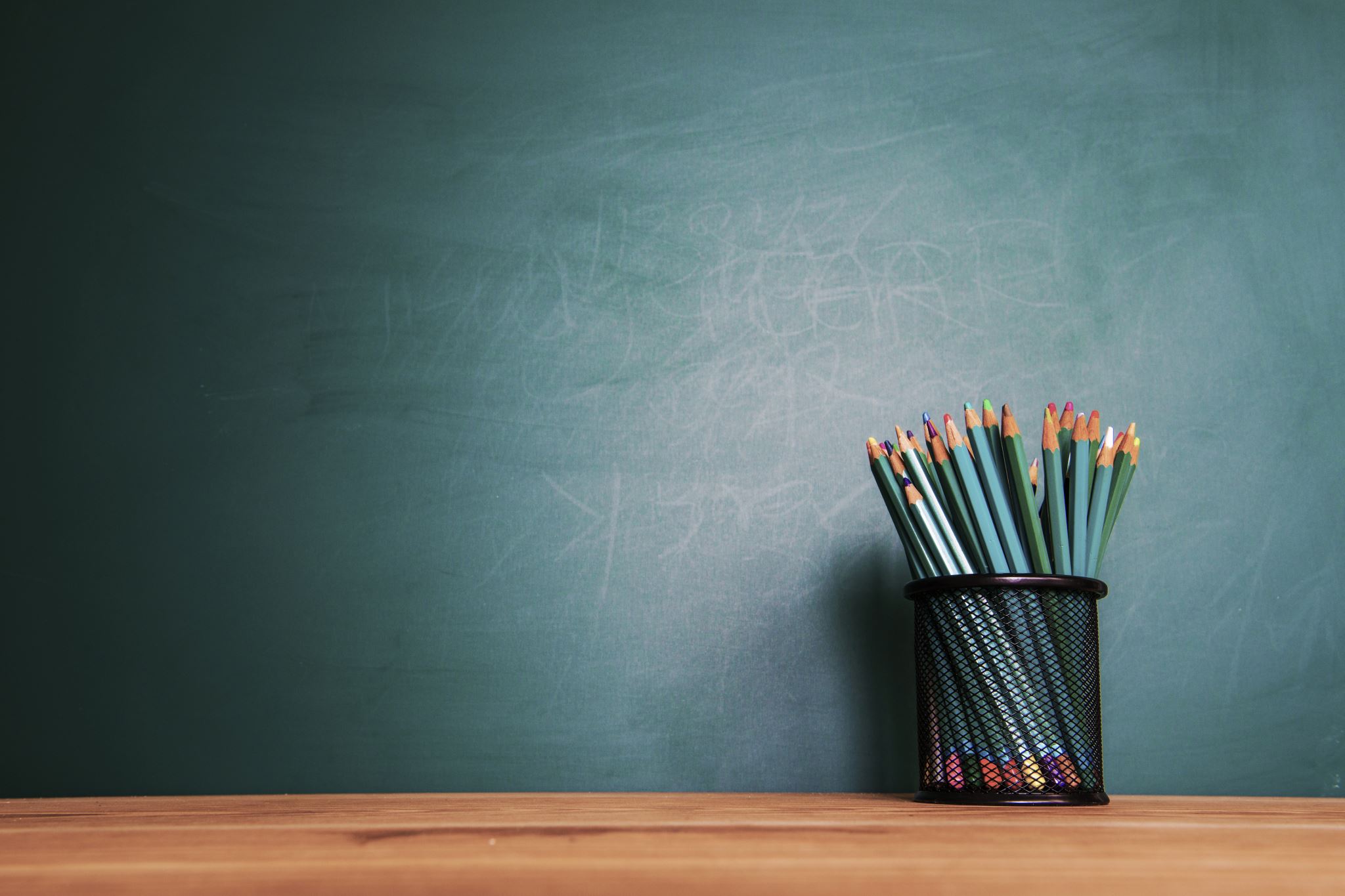 Verzekeren
Economie
Leerjaar 3
Hoofdstuk 4 Kies je voor zekerheid
Paragraaf 1 Waarom verzeker je dat?
Kerndoelen voor deze paragraaf
Wanneer is een verzekering afsluiten zinvol?
Hoe bereken je de premie?
Hoe bereken je de kosten van een verzekering?
Hoe bereken je de schadevergoeding?
Taylor Swift liet haar benen verzekeren voor het exceptionele bedrag van 40 miljoen dollar. Met de popster hoeven we echter geen medelijden te hebben. In 2020 verdiende Swift volgens Forbes ruim 80 miljoen dollar.
Belangrijke begrippen
Verzekeren	Het overdragen van de financiële gevolgen na 				een onzeker voorval.
Onzeker voorval  Iets waarvan je niet weet wanneer  of 					ooit plaats zal vinden.
Premie		Vergoeding die je moet betalen aan de 					verzekeringsmaatschappij om verzekerd te zijn.
Polis		Schriftelijk bewijs van de verzekering. Hierin 				staan alle afspraken over o.a. uitkeringen.
Risico		De kans dat een onzeker voorval kan gebeuren.
Eigen risico	Vooraf afgesproken deel van de schade 					betaal je zelf.
Hoogte van de premie
De premie is afhankelijk van:
De hoogte van de schade-uitkering
De kans dat er schade ontstaat
Hoogte van het eigen risico

Daarnaast wil de verzekeringsmaatschappij
Gemaakte kosten terug verdienen (personeel, gebouw, marketing)
Reserves opbouwen voor eventuele tegenslagen
Winst maken
Berekening van de verzekeringskosten
Premie				 	€  45,00
Poliskosten			 	€    5,00 +
					 	€  50,00
Assurantiebelasting 21%	€  10,50 +
Verzekeringskosten		€  60,50
Hoeveel krijg je aan schadevergoeding
In de polis staat precies wanneer en hoeveel je aan schade vergoeding krijgt.
Vaak is er een eigen risico in de polis opgenomen.

schade - eigen risico = schadevergoeding
Aan de slag!
Maak opgaven 4 t/m 11
Opgave 8 mag in je boek

Nakijken gemaakte opgaven (wikiwijs)

Weet je nu:
Wanneer is een verzekering afsluiten zinvol?
Hoe bereken je de premie?
Hoe bereken je de kosten van een verzekering?
Hoe bereken je de schadevergoeding?